Informasjon
Eldrerådet
17.08.2017

Jostein Gårderløkken
Plan og teknisk sjef
- 1 -
BYGGEKOMITE
Følgende er medlemmer byggekomiteen: 
Leder:                     Brede Holdbrekken( folkevalgt)
Medlem                 Else Sæther (folkevalgt)
Medlem                 Erik Odlo (folkevalgt)
Medlem		Ingolf Bones ( brukerrepresentant)
Medlem		Arild Kongsrud ( tjenesten)
Varamedlem         Ståle Sønsteli ( folkevalgt)
Prosjektleder 	Per Kristian Simengård
Prosjektansvarlig	Jostein Gårderløkken
- 2 -
Økonomiplan 2017-2020(Kommunestyrets vedtak 25.10.2016)
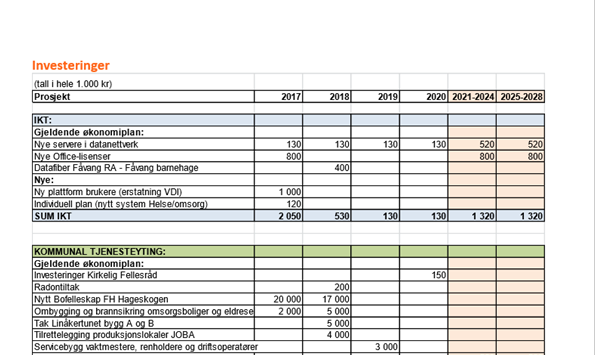 Det bygges nytt bofelleskap der det blant annet inkluderer 11 nye leiligheter for mennesker med nedsatt funksjonsevne, en avlastningsleilighet, kontor og fellesrom på tomta nord for dagens RES på Brettingen.  Prosjektet skal prioriteres og har målsetting om oppstart i 2017 med ferdigstilling 2018. 
Og vurdering:
Dette vil gi 1,3 mill. kr i FDV-kostnader (forvaltning, drift og vedlikehold).  Husleieinntekter på 1 mill. kr. Det er innkalkulert 20 % vaktmester og 35 % renholdstilling i FDV kostnadene. Anbud skal ut i løpet av året.
- 3 -
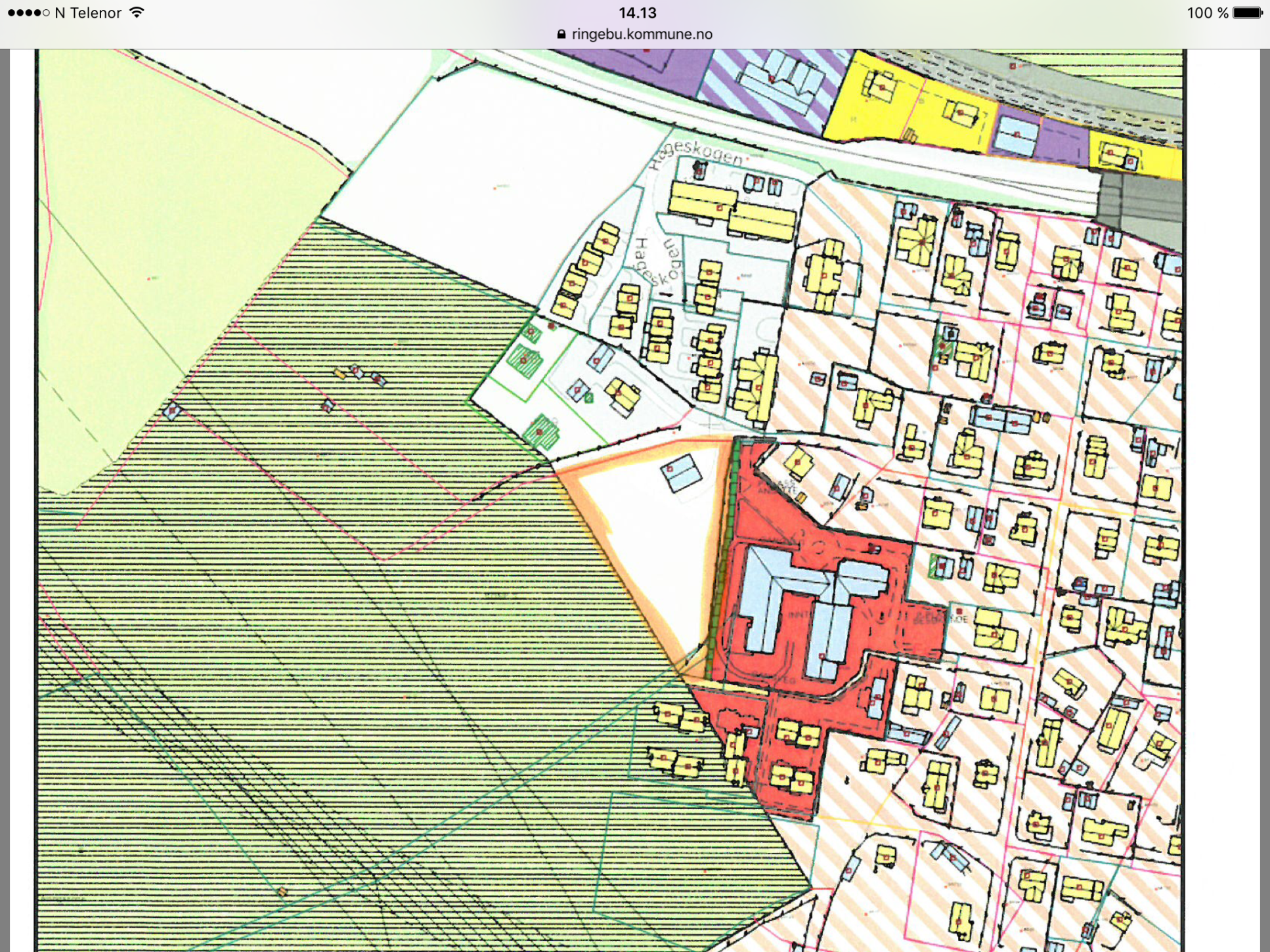 - 4 -
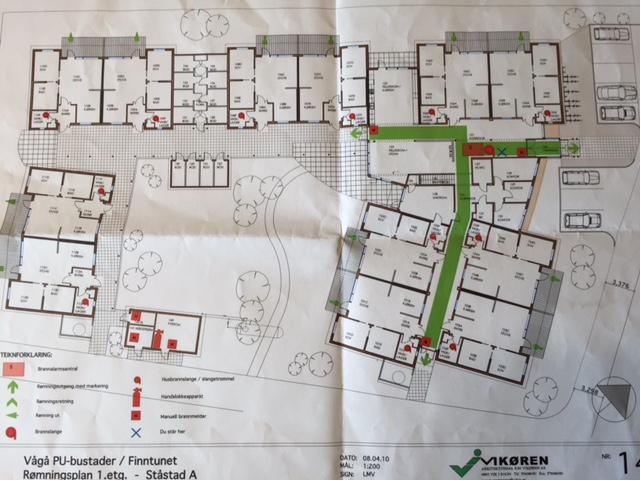 - 5 -
ARBEIDSFORM OG MEDVIRKNING
Byggekomiteen har fokus på medvirkning. 
Informasjon vil bli sendt til:
Rådet for mennesker med nedsatt funksjonsevne
Eldrerådet
Ungdomsrådet
Levekårsutvalget
Brukere, foreldre og pårørende til framtidige beboere og de som bor midlertidig på RES i dag
Informasjon om prosessen og prosjektet vil bli gitt i egne informasjonsmøter, åpne møter, kommunens hjemmeside og i Ringebuposten. 
Det er viktig at innspill kommer til rett tid for at de skal kunne vurderes inn i prosjektet.
I tillegg til de involverte nevnt over vil aktuelle interne fagmiljøer trekkes inn, bl.a. IKT-avdelingen for data- og velferdsteknologi og drift- og renholdspersonell.
Det vil også bli lagt vekt på å finne arkitekt og aktører i byggeprosjektet som har erfaringer med tilsvarende bygg, og for å finne fleksible løsninger med store muligheter og få begrensninger
- 6 -
FRAMDRIFT
01.09.2017 -         minikonkurranse til arkitekter for utarbeidelse av funksjonsbeskrivelse for prosjektet   
August – starten av september 2017 – informasjon- og innspillsfase med involverte  
23.08.2017 -        Informasjonsmøte med brukere, foreldre og pårørende 
12.09.2017 -         Frist for første innspill fra involverte til funksjonsbeskrivelse (bl.a.                                hva skal bygget inneholde og hvordan skal det utformes) 
20.09.2017 -        Tilbudsfrist for arkitekter i minikonkurranse 
28.09.2017 -        Byggekomite innstiller på valg av arkitekt som skal utarbeide                              funksjonsbeskrivelse for totalentreprise
- 7 -
28.09.2017 -        Oversende kommunens samlede innspill til valgt arkitekt 
Ca 10.12.2017 -   Frist for arkitekt for utarbeidelse av funksjonsbeskrivelse 
Ca 12.12.2017 -   ca 15.01.2018 – Fase med dialog med alle involverte for gjennomgang og                              innspill på foreslått funksjonsbeskrivelse 
01.02.2018 –        Sende ut av anbudsforespørsel i totalentreprise (for gjennomføring av                             prosjektet) 
Ca 01.04.2018  -  Frist for å gi pristilbud i anbudskonkurransen 
Ca 01.05.2018  -  Valg av Totalentreprenør 
Ca 01.06.2018  -  Start prosjektering og forberede byggestart 
01.06.2019 -         Ferdigstillelse
- 8 -